A Novel Radiation Hardened CAM
O. Anagnostou1, V. Liberali2, M. Mews1, S. Shojaii1
1) The University of Melbourne
2) INFN and university of Milan
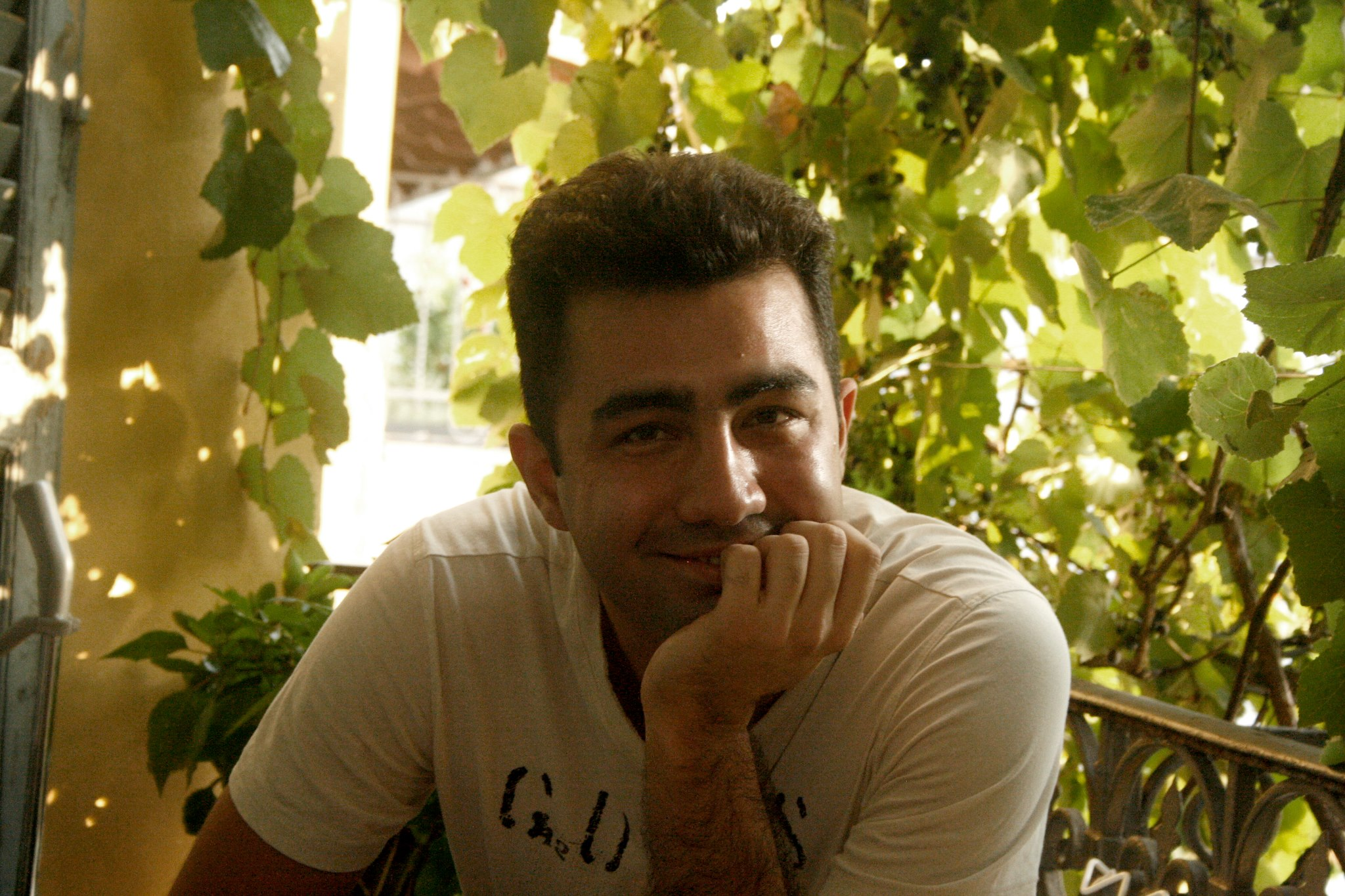 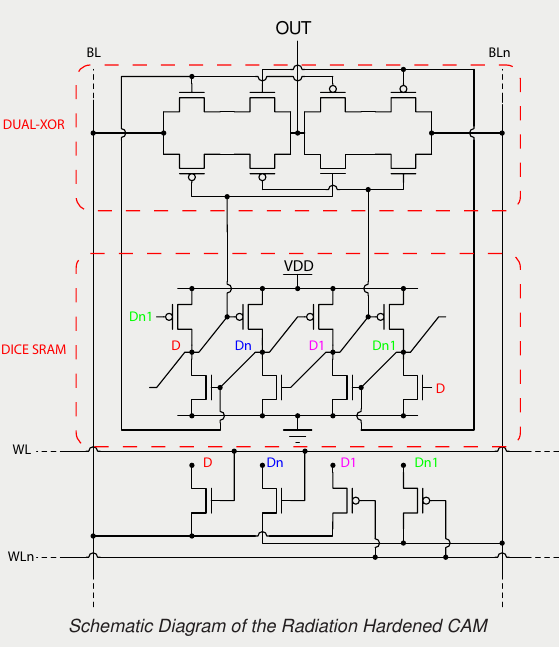 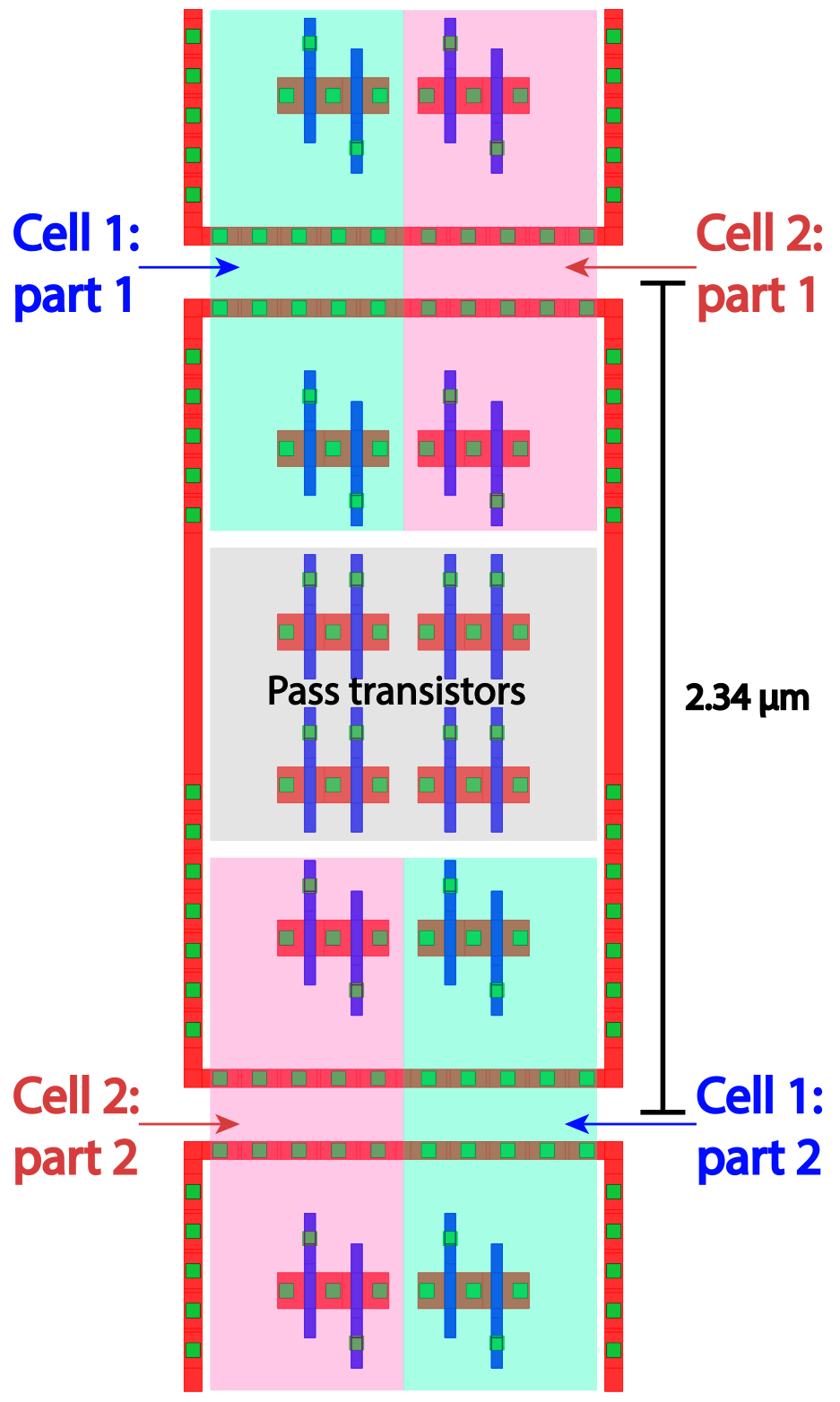 This poster describes an innovative Content Addressable Memory cell with radiation hardened (RH-CAM) architecture. 

An array of proposed architecture can perform on-time pattern recognition tasks in harsh environments, such as front-end electronics in hadron colliders and in space applications. 

The RH-CAM is designed in a commercial 28 nm CMOS technology. 

The circuit has been simulated in worst-case conditions, and the effects due to single particles are analyzed by injecting a fault current into a circuit node.
RH-CAM layout in 28 nm CMOS technology
(two interleaved cells)